Unit One 
Introduction
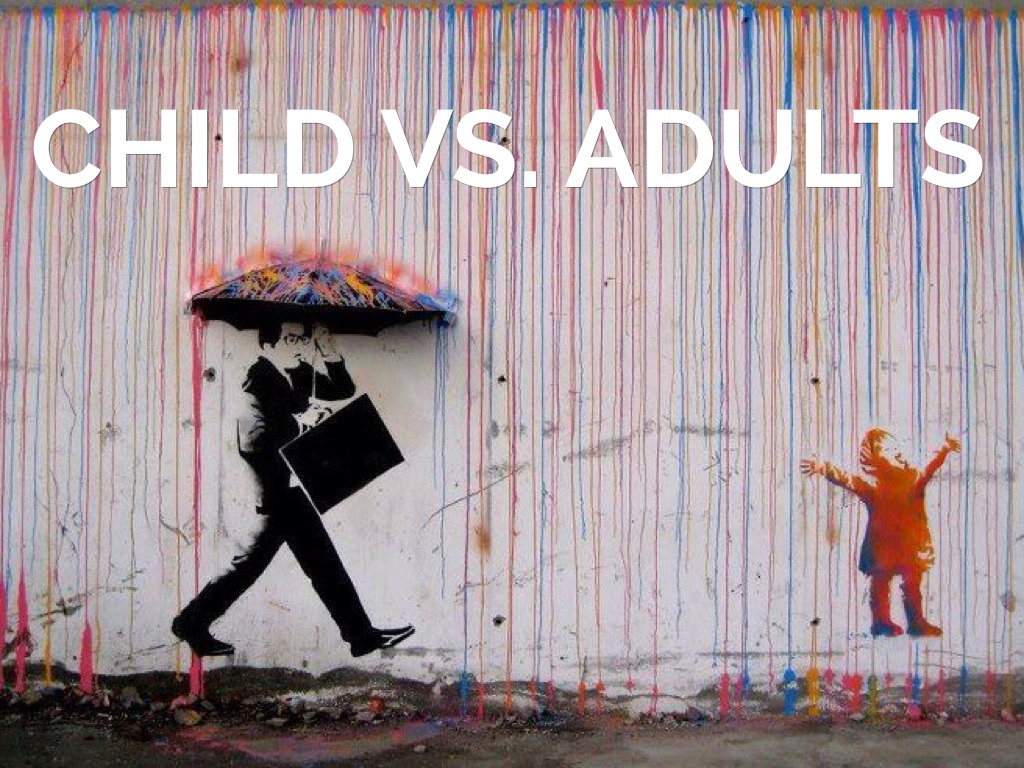 How does a baby acquire a language? 
If a baby is born deaf, how does it acquire a language? 
 What are the stages that a baby passes through in learning a language? 
Why can’t grown up people pick up the characteristics of a foreign language as child can? 
What are the differences between speaking and writing?
How does a baby acquire a language? 	
	When a baby starts to talk he does it hearing the sounds his mother makes and imitating them. If a baby is born deaf he cannot hear these sounds and therefore cannot imitate them and will not speak.  
	It is normal that a child of ten years old or less can learn language perfectly. But after this ages the ability to imitate perfectly becomes less. It is known that adults have great difficulties in mastering the pronunciation of foreign languages. Some adults are more talented and find pronunciation less difficult.
What are the stages that a baby passes through in learning a language? 
	There are three basic stages in which children develop their language skills.

Stage One: Learning Sounds
	When babies are born, they can make and hear all the sounds in all the languages in the world. The ability to recognize and produce those sounds is called “phonemic awareness,” which is important for children learning to read.
Stage Two: Learning Words
	At this stage, children essentially learn how the sounds in a language go together to make meaning. This is a significant step because everything we say is really just a stream of sounds. To make sense of those sounds, a child must be able to recognize where one word ends and another one begins. These are called “word boundaries.”
Stage Three: Learning Sentences
	During this stage, children learn how to create sentences. That means they can put words in the correct order. For example, they learn that in English we say "I want a cookie" and "I want a chocolate cookie," not "Want I a cookie" or "I want cookie chocolate."